Topic 5: Electricity and magnetism5.1 – Electric fields
Essential idea: When charges move an electric current is created.
Nature of science:  Modeling: Electrical theory demonstrates the scientific thought involved in the development of a microscopic model (behavior of charge carriers) from macroscopic observation. The historical development and refinement of these scientific ideas when the microscopic properties were unknown and unobservable is testament to the deep thinking shown by the scientists of the time.
[Speaker Notes: © 2014 By Timothy K. Lund]
Topic 5: Electricity and magnetism5.1 – Electric fields
Understandings: 
• Charge 
• Electric field 
• Coulomb’s law 
• Electric current 
• Direct current (dc) 
• Potential difference
[Speaker Notes: © 2014 By Timothy K. Lund]
Topic 5: Electricity and magnetism5.1 – Electric fields
Applications and skills: 
• Identifying two forms of charge and the direction of the forces between them 
• Solving problems involving electric fields and Coulomb’s law 
• Calculating work done in an electric field in both Joules and electronvolts 
• Identifying sign and nature of charge carriers in a metal 
• Identifying drift speed of charge carriers 
• Solving problems using the drift speed equation 
• Solving problems involving current, potential difference and charge
[Speaker Notes: © 2014 By Timothy K. Lund]
Topic 5: Electricity and magnetism5.1 – Electric fields
[Speaker Notes: © 2014 By Timothy K. Lund]
Topic 5: Electricity and magnetism5.1 – Electric fields
International-mindedness: 
• Electricity and its benefits have an unparalleled power to transform society 
Theory of knowledge: 
• Early scientists identified positive charges as the charge carriers in metals, however the discovery of the electron led to the introduction of “conventional” current direction. Was this a suitable solution to a major shift in thinking? What role do paradigm shifts play in the progression of scientific knowledge?
[Speaker Notes: © 2014 By Timothy K. Lund]
Topic 5: Electricity and magnetism5.1 – Electric fields
Utilization: 
• Transferring energy from one place to another (see Chemistry option C and Physics topic 11) 
• Impact on the environment from electricity generation (see Physics topic 8 and Chemistry option sub-topic C2) 
• The comparison between the treatment of electric fields and gravitational fields (see Physics topic 10)
[Speaker Notes: © 2014 By Timothy K. Lund]
Proton (+)
Neutron (0)
Electron (-)
Topic 5: Electricity and magnetism5.1 – Electric fields
Charge
In a simplified atomic model, electrons                           orbit about a central nucleus:
As long as the number                                                      of ______________ the                                                 number of ________, an                                                     atom is neutral.
If an ______________                                                          ____________ an atom,                                               the atom has a net (+)                                                   charge and becomes a ________________.
If an ______________ an atom, the atom has a net (-) charge and is called a _________________.
POSITIVE ION
NEGATIVE ION
N E U T R A L
N E U T R A L
HYDROGEN
BERYLLIUM
[Speaker Notes: © 2006 By Timothy K. Lund]
the elementary charge
Topic 5: Electricity and magnetism5.1 – Electric fields
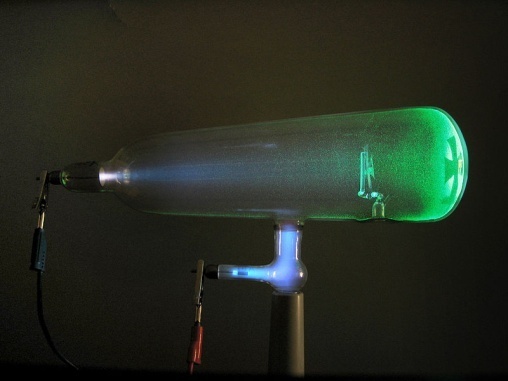 Charge – the elementary charge e
Although we like to consider the charge                            of an electron -1 and the charge of a                            proton +1, it turns out the actual charge                              of each is given in terms of the ___________________.

Sir William Crookes used his cathode ray tube                  to demonstrate the electrons were negatively              charged.
Physicists Robert Millikan and Harvey Fletcher performed the famous __________________ to           ______________________________________          ______________ in 1909.
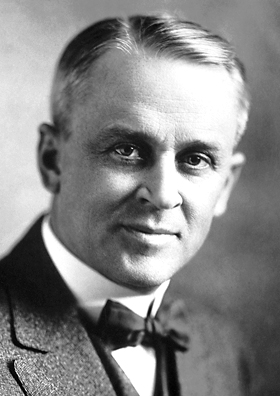 [Speaker Notes: © 2006 By Timothy K. Lund]
Topic 5: Electricity and magnetism5.1 – Electric fields
Charge
A simple experiment can demonstrate not only the “creation” of charges, but a simple force rule.
If we rub a rubber balloon on a piece of wool, the ____ _____________________________________________________________________________________.





Thus the ___________________________________.
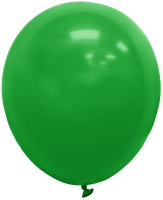 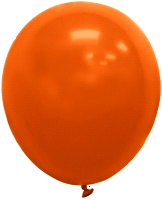 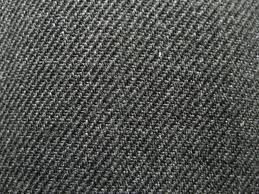 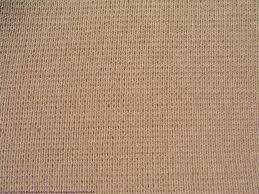 [Speaker Notes: © 2006 By Timothy K. Lund]
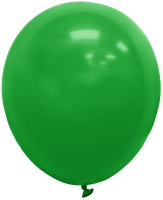 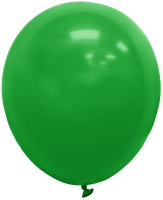 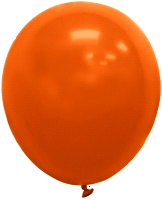 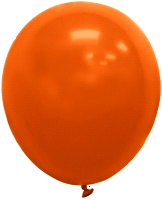 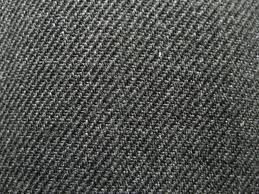 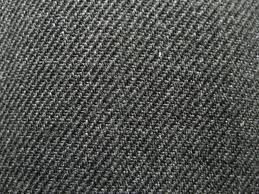 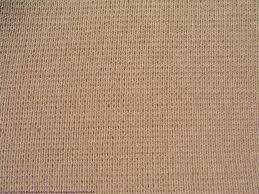 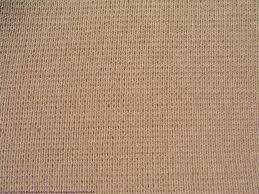 Topic 5: Electricity and magnetism5.1 – Electric fields
Charge – the charge law






We find that the green and the                                    orange balloons repel each other. 
We find that the wool samples                                       repel each other.
We can thus state that _______                                     __________________.
[Speaker Notes: © 2006 By Timothy K. Lund]
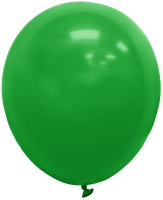 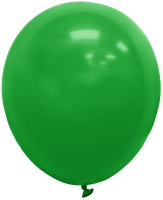 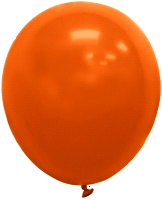 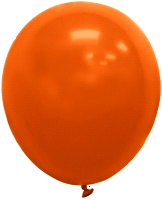 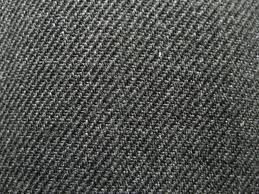 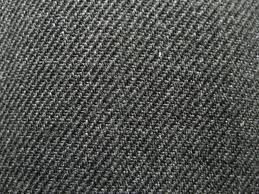 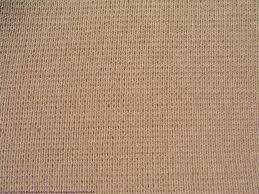 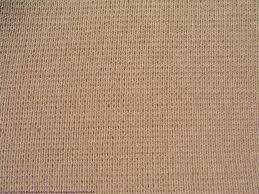 Topic 5: Electricity and magnetism5.1 – Electric fields
Charge – the charge law







We also find that the balloons are                          attracted to the wool samples, any                                 way we combine them. 
We can thus state that _______                                 __________________.
[Speaker Notes: © 2006 By Timothy K. Lund]
Topic 5: Electricity and magnetism5.1 – Electric fields
Charge – the charge law 
The previous slides tell us then that there are two types of charge: positive and negative.
And that _____________________                              ________________________.
FYI
It is well to state here that the charge                         law is a __________ that represents some sort of behavior involving a physical property called “charge.”
We use (+) and (-) to represent these properties only because they are convenient and familiar to us.
In Topic 7 we will learn of another type of charge called color charge. A 3-color model will be used then.
[Speaker Notes: © 2006 By Timothy K. Lund]
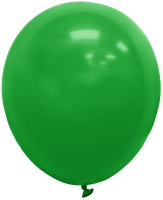 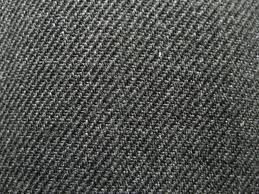 Topic 5: Electricity and magnetism5.1 – Electric fields
Charge – the conservation of charge 	
If you compare the original                                        balloon-wool sample pairings you                                    will see that for every (-) transferred                                  to the balloon, there is exactly one                                     (+) left behind on the wool.
Careful observation shows us that                                there are ______________ on the wool,                               and _____________ on the balloon for                                  a _____________________________.
Given that neither the wool nor the                              balloon had any net charge before the                        rubbing process, we see that we have                        ____________________________________________.
[Speaker Notes: © 2006 By Timothy K. Lund]
Topic 5: Electricity and magnetism5.1 – Electric fields
Charge – the conservation of charge 	
This leads us to another conservation law. The ______ ________________________________________________________________________________________
Obviously ______________________________ from one object to another.
Thus we can build up a negative charge on a balloon, but only at the expense of leaving behind an equal positive charge on a wool sweater.
FYI
_____________________________________, as we will see when we talk of nuclear and particle physics, whereas ____________________________________.
[Speaker Notes: © 2006 By Timothy K. Lund]
Topic 5: Electricity and magnetism5.1 – Electric fields
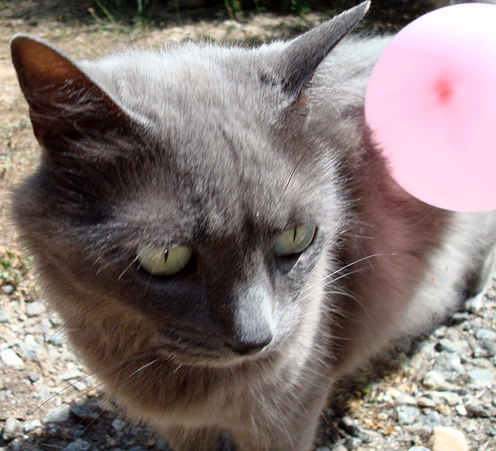 Charge – the conservation of charge
[Speaker Notes: © 2006 By Timothy K. Lund]
Topic 5: Electricity and magnetism5.1 – Electric fields
Charge – conductors and nonconductors 
Materials can be divided into three categories:
(1) _____________ - which ______________________ without trying to capture or impede them,
(2) ___________________________________- which __________________________________, and
(3) ________________________ - which lie _________ _____________________.
Roughly speaking,                                                     ____________ are good                                                   ___________, __________                                                  are good __________, and                                               ______________ are good __________________.
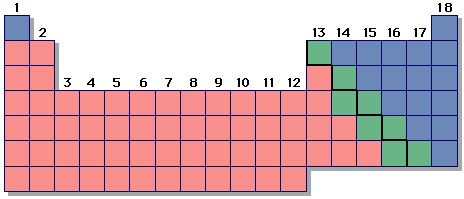 [Speaker Notes: © 2006 By Timothy K. Lund]
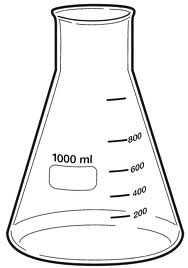 Topic 5: Electricity and magnetism5.1 – Electric fields
Charge – detection using an electroscope
EXAMPLE: An electroscope is a primitive instrument that can be used to detect electrical charge. 
A glass Erlenmeyer flask has a rubber stopper with a hole in it. Both the rubber stopper and the glass are insulators.
A conductor is passed through a hole. 
At the outside end of the conductor is a               conducting ball.
On the inside end of the conductor is a                        very thin and flexible gold leaf that hangs                      under its own weight. Gold is also a                       conductor.
[Speaker Notes: © 2006 By Timothy K. Lund]
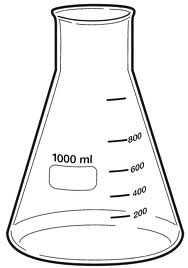 Topic 5: Electricity and magnetism5.1 – Electric fields
Charge – detection using an electroscope
EXAMPLE: An electroscope is a primitive instrument that can be used to detect electrical charge. 
The idea is that you can place a charge on the ball, and the conductors of the scope will allow the charge to spread out, all the way to the gold leaf.
When the charge reaches the leaf, since                    each leaf has some of the original charge,                          the leaves will repel. 
When the leaves repel you can tell,                   because they spread out from one another.
[Speaker Notes: © 2006 By Timothy K. Lund]
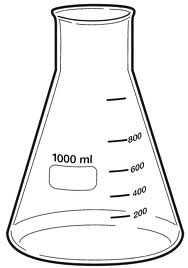 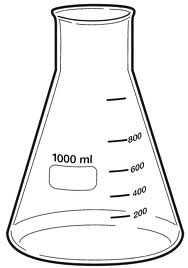 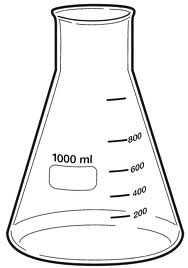 Topic 5: Electricity and magnetism5.1 – Electric fields
Charge – detection using an electroscope
PRACTICE: Consider the three electroscopes shown.
Which one has the greatest charge in the leaves?
Which one has the least? 
Can you tell whether the charge is (+) or (-)? Why?
SOLUTION:
[Speaker Notes: © 2006 By Timothy K. Lund]
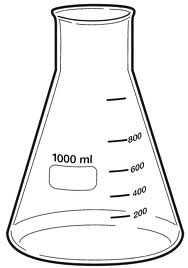 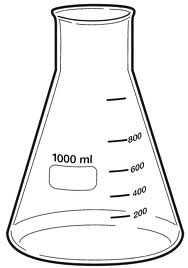 Topic 5: Electricity and magnetism5.1 – Electric fields
Charge – detection using an electroscope
PRACTICE: Explain: A charged wand is brought near an uncharged electroscope without touching it.          While the wand is near, the leaves spread apart.
SOLUTION:
before and after
during
[Speaker Notes: © 2006 By Timothy K. Lund]
electric current
Topic 5: Electricity and magnetism5.1 – Electric fields
Electric current 	
____________________ is the ______________ for a __________ to _______________________________.

From the formula it should be clear that current is measured in ___________________________ which is called an _________________.
PRACTICE: Many houses have 20-amp(ere) service. How many electrons per second is this?
SOLUTION:
[Speaker Notes: © 2006 By Timothy K. Lund]
Topic 5: Electricity and magnetism5.1 – Electric fields
Electric current 
Electric current I is the time rate ∆t at which charge ∆q moves past a particular point in a circuit.
A simple model may help clarify current flow.
Think of conductors as “pipes” that hold electrons.
The chemical cell pushes an electron out of the (-) side. This electron in turn pushes the next, and so on, because like charges repel.
This _________________is transfered ____________ __________________________________.
[Speaker Notes: © 2006 By Timothy K. Lund]
Topic 5: Electricity and magnetism5.1 – Electric fields
Electric current 	
Electric current I is the time rate ∆t at which charge ∆q moves past a particular point in a circuit.
EXAMPLE: Suppose each (-) represents an electron. Find the current in electrons per second and then convert it to amperes.
SOLUTION:  Choose a reference and start a timer.
The rate is about 7 electrons each 12 s or                        I =
[Speaker Notes: © 2006 By Timothy K. Lund]
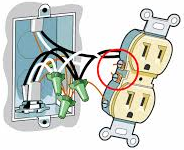 Topic 5: Electricity and magnetism5.1 – Electric fields
Electric current
EXAMPLE: Explain why when a wire is cut current stops everywhere and does not “leak” into the air.
SOLUTION: 
___________________________________________.
This is why you don’t get electrocuted by                                  e- jumping off of nearby conductors like                               outlets (unless the voltage is very high). 
This is also why when you cut the wire                                         e- do not leak out into the surrounding                             environment.
Finally, ___________________________              __________________________________.
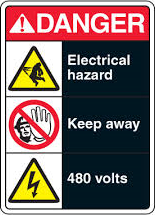 [Speaker Notes: © 2006 By Timothy K. Lund]
Coulomb’s law
Coulomb’s law
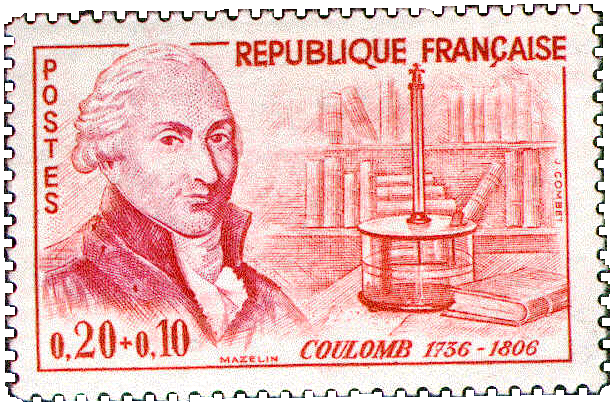 Topic 5: Electricity and magnetism5.1 – Electric fields
Coulomb’s law 	
Charles-Augustin de Coulomb studied                                charge, and discovered an _______________________ _______________________________________________________________________________________.


____________________________. Beware. There is another constant that is designated k called Boltzmann’s constant used in thermodynamics.
There is an alternate form of Coulomb’s law:
[Speaker Notes: © 2014 By Timothy K. Lund]
Topic 5: Electricity and magnetism5.1 – Electric fields
Coulomb’s law
[Speaker Notes: © 2014 By Timothy K. Lund]
Topic 5: Electricity and magnetism5.1 – Electric fields
Coulomb’s law
[Speaker Notes: © 2014 By Timothy K. Lund]
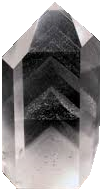 Topic 5: Electricity and magnetism5.1 – Electric fields
Coulomb’s law - permittivity
[Speaker Notes: © 2014 By Timothy K. Lund]
Topic 5: Electricity and magnetism5.1 – Electric fields
Coulomb’s law – extended distribution
We can use integral calculus to prove that a ________ ________________________________________________________________________________________
Thus Coulomb’s law works not only for point charges, which have no radii, but for ______________________ __________________.




Be very clear that _____________________________ ______________________________________.
Q
q
r
[Speaker Notes: © 2014 By Timothy K. Lund]
Topic 5: Electricity and magnetism5.1 – Electric fields
Coulomb’s law – extended distribution
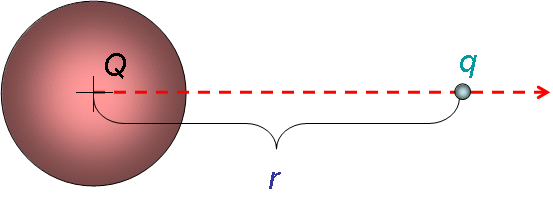 [Speaker Notes: © 2014 By Timothy K. Lund]
electric field strength
Topic 5: Electricity and magnetism5.1 – Electric fields
Electric field - definition	
Suppose a charge q is located a distance r from a another charge Q.
We define the ___________________ as the _______ ____________________________________________. 

The units are Newtons per Coulomb (N C-1).
[Speaker Notes: © 2014 By Timothy K. Lund]
electric field strength at a distance r from the center of a charge Q
Topic 5: Electricity and magnetism5.1 – Electric fields
Electric field – definition
[Speaker Notes: © 2014 By Timothy K. Lund]
Topic 5: Electricity and magnetism5.1 – Electric fields
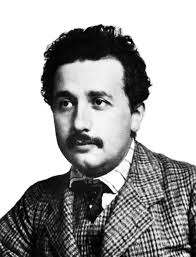 Electric field – the field model 
In 1905 Albert Einstein published his                                 Special Theory of Relativity, which                            placed an upper bound on the speed                                anything in the universe could reach.
According to relativity, nothing can                                      travel faster than the speed of light c = 3.00108 ms-1. 
Thus the “Coulomb force signal” cannot propagate faster than the speed of light.
Since the electric force was thought to be an ________ ______________ force, a significant problem arose with the advent of relativity which required a paradigm shift from action-at-a-distance to the new idea of ________.
[Speaker Notes: © 2014 By Timothy K. Lund]
Topic 5: Electricity and magnetism5.1 – Electric fields
Electric field – the field model 	
In the action-at-a-distance model, if the                               Coulomb force signal cannot propagate                                    faster than the speed of light, electrons                             trapped in orbits about nuclei cannot instantaneously feel the Coulomb force, and thus cannot instantaneously adjust their motion on time to remain in a circular orbit.
Since electrons in orbit around nuclei do not spiral away, a new model called the field model was developed which theorized that ___________________ ___________________________________________________________________________________________________________________________.
[Speaker Notes: © 2014 By Timothy K. Lund]
Q
Topic 5: Electricity and magnetism5.1 – Electric fields
Electric field – the field model 	
In the field model the charge Q distorts its surrounding space.
Then the ______________________________ in their orbits, not by knowing where Q is, but ______________ __________________________________________.
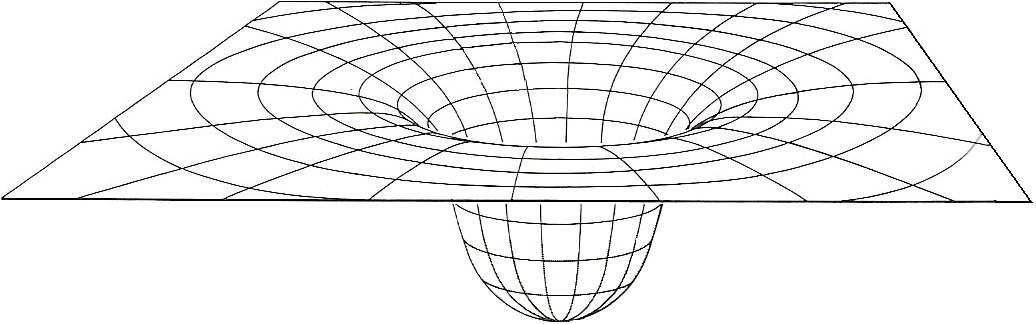 [Speaker Notes: © 2014 By Timothy K. Lund]
q2
q1
Q
Topic 5: Electricity and magnetism5.1 – Electric fields
Electric field – test charges	
In order to explore the electric field in the surrounding a charge we use tiny __________________________.
PRACTICE: Observe the test charges as they are released. What is the sign of Q?
SOLUTION:  Q is attracting the test charges                   																																							
and _____________,                                                       ___________________.
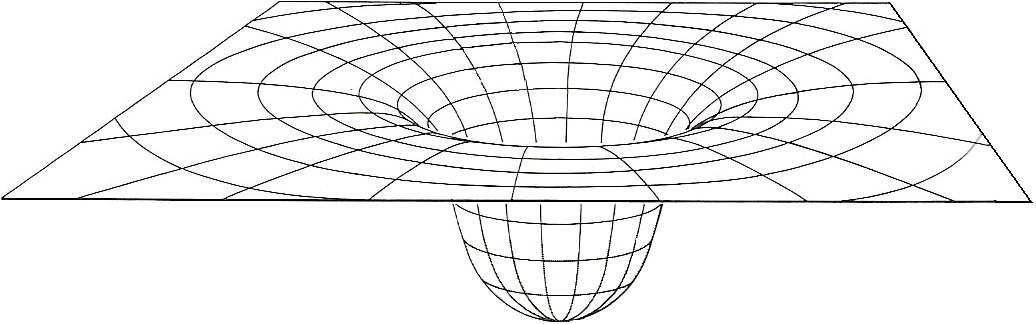 E1
E2
[Speaker Notes: © 2006 By Timothy K. Lund]
Topic 5: Electricity and magnetism5.1 – Electric fields
Electric field – test charges
PRACTICE: Observe the test charge as it is released. What is the sign of Q?
SOLUTION:
Q
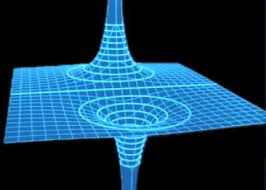 [Speaker Notes: © 2006 By Timothy K. Lund]
Q
Topic 5: Electricity and magnetism5.1 – Electric fields
Electric field – test charges	
 By “placing” a series of test charges about a negative charge, we can map out its electric field:
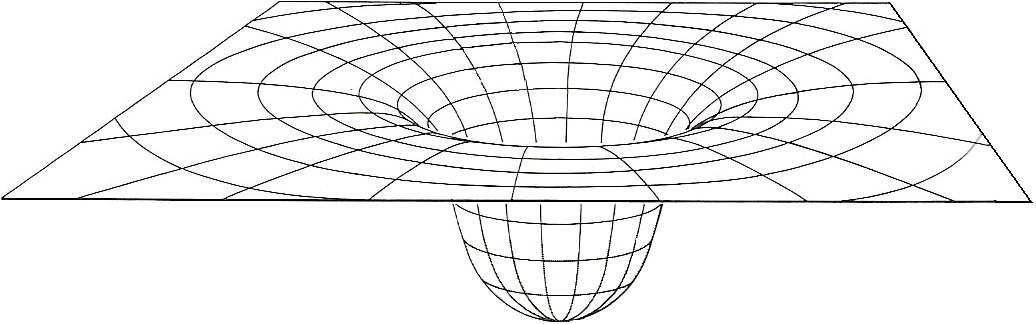 FYI
The field arrows of the inner ring are longer than the field arrows of the outer ring and all field arrows point to the centerline.
[Speaker Notes: © 2006 By Timothy K. Lund]
A
C
B
D
E
F
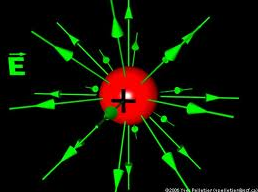 Topic 5: Electricity and magnetism5.1 – Electric fields
Electric field – sketching
PRACTICE: We can simplify our drawings of electric  fields by using top views and using rays. Which field is that of the…
(a) Largest negative charge? 
(b) Largest positive charge?
(c) Smallest negative charge?
(d) Smallest positive charge?
SOLUTION:
[Speaker Notes: © 2006 By Timothy K. Lund]
q1
s
q2
s
Topic 5: Electricity and magnetism5.1 – Electric fields
Solving problems involving electric fields
EXAMPLE: Two charges of -0.225 C each are located at opposite corners of a square having a side                    length of 645 m. Find the electric field vector at 
 the center of the square, and 
(b) one of the unoccupied corners.
SOLUTION: Start by making a sketch.
The opposing fields cancel so
(b) The two fields are at right angles.
(b)
(a)
[Speaker Notes: © 2006 By Timothy K. Lund]
Topic 5: Electricity and magnetism5.1 – Electric fields
Solving problems involving electric fields
PRACTICE: 
Two stationary charges are shown. At which point is the electric field strength the greatest?



SOLUTION:
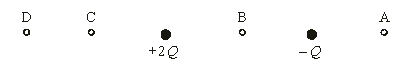 [Speaker Notes: © 2006 By Timothy K. Lund]
Topic 5: Electricity and magnetism5.1 – Electric fields
Solving problems involving electric fields
PRACTICE: An isolated metal sphere of radius 1.5 cm has a charge of -15 nC placed on it.
(a) Sketch in the electric field lines                                outside the sphere.
(b) Find the electric field strength at                                           the surface of the sphere.
SOLUTION:
(a) Field lines point towards (-) charge.
(b) The field equation works as if all of the charge is at the center of the spherical distribution.
(-)
[Speaker Notes: © 2006 By Timothy K. Lund]
Topic 5: Electricity and magnetism5.1 – Electric fields
Solving problems involving electric fields
(-)
[Speaker Notes: © 2006 By Timothy K. Lund]
Topic 5: Electricity and magnetism5.1 – Electric fields
Electric monopoles and dipoles
Because there are two types of electric charge, electric fields can have field lines pointing inward AND outward.
A single charge is called a ______________.
MONOPOLES
[Speaker Notes: © 2006 By Timothy K. Lund]
Topic 5: Electricity and magnetism5.1 – Electric fields
Electric monopoles and dipoles
If two opposite electric monopoles are near enough to each other their field lines interact as shown here:
(-) MONOPOLE
(+) MONOPOLE
DIPOLE
[Speaker Notes: © 2006 By Timothy K. Lund]
Topic 5: Electricity and magnetism5.1 – Electric fields
Solving problems involving electric fields
EXAMPLE: Suppose test charges are placed at points A and B in the electric field of the dipole, as                        shown. Trace their paths when released.       




SOLUTION:
A
B
[Speaker Notes: © 2006 By Timothy K. Lund]
Topic 5: Electricity and magnetism5.1 – Electric fields
Solving problems involving electric fields
PRACTICE: Suppose small negative charges              are placed at points A and B in the electric                             field of the dipole, as shown. Trace their                             paths when released.



SOLUTION:
A
B
[Speaker Notes: © 2006 By Timothy K. Lund]
Topic 5: Electricity and magnetism5.1 – Electric fields
Solving problems involving electric fields
[Speaker Notes: © 2006 By Timothy K. Lund]
(+)
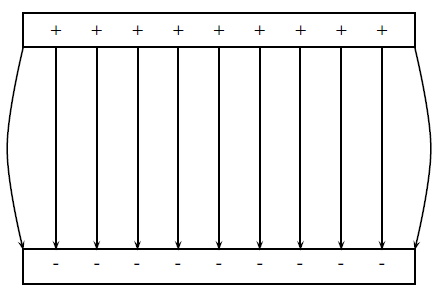 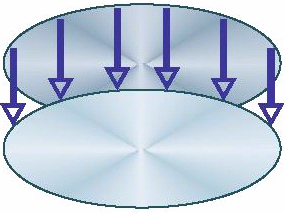 E
(-)
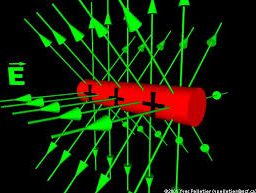 Topic 5: Electricity and magnetism5.1 – Electric fields
Electric field – between parallel plates
EXAMPLE: If we take two parallel plates of metal and give them equal and opposite charge, what does the electric field look like between the plates?
SOLUTION: Just remember: _____________________ ____________________________________________.
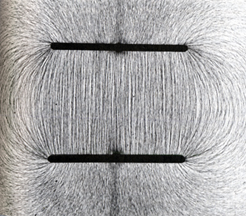 [Speaker Notes: © 2006 By Timothy K. Lund]
Topic 5: Electricity and magnetism5.1 – Electric fields
Electric field – between parallel plates
PRACTICE: Justify the statement “_________________ ___________________________________________.”
SOLUTION: 
Sketch the electric                                                             field lines between                                                            two parallel plates.
Now demonstrate                                                           that the electric field                                                               lines have equal                                                              density everywhere                                                            between the plates.
[Speaker Notes: © 2006 By Timothy K. Lund]
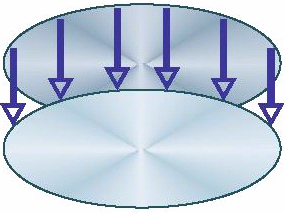 0.025 m
E
A
Topic 5: Electricity and magnetism5.1 – Electric fields
Electric field – between parallel plates
PRACTICE: The uniform electric field                  strength inside the parallel plates is                                  275 N C-1. A +12 C charge having a                            mass of 0.25 grams is placed in the field                              at A and released. 
(a) What is the electric force acting on the charge?
(b) What is the weight of the charge?
SOLUTION:
[Speaker Notes: © 2006 By Timothy K. Lund]
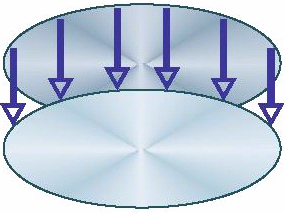 0.025 m
E
A
Topic 5: Electricity and magnetism5.1 – Electric fields
Electric field – between parallel plates
[Speaker Notes: © 2006 By Timothy K. Lund]
potential difference
q
Topic 5: Electricity and magnetism5.1 – Electric fields
Potential difference 
Because electric charges experience the electric force, when one charge is moved in the vicinity of another, work W is done (recall that work is a force times a displacement).
We define the                                                         __________________                                                            __ between two points                                                           A and B as the                                                             ____________________                                                          ____________________________________________.

Note that the ________________________________.
Q
B
A
[Speaker Notes: © 2006 By Timothy K. Lund]
B
A
q
Topic 5: Electricity and magnetism5.1 – Electric fields
Potential difference
FYI
Many books use V instead of V.
[Speaker Notes: © 2006 By Timothy K. Lund]
electronvolt conversion
Topic 5: Electricity and magnetism5.1 – Electric fields
FYI  We will use electronvolts exclusively in Topic 7 when we study atomic physics.
[Speaker Notes: © 2006 By Timothy K. Lund]
B
A
q
Topic 5: Electricity and magnetism5.1 – Electric fields
Potential difference – the electronvolt
PRACTICE: An electron is moved from Point A, having a voltage (potential) of 25.0 V, to Point                                       B, having a voltage (potential) of 18.0 V. 
(a) What is the work done (in eV and in J) on the electron by the external force during the displacement?
SOLUTION:
FYI
Since the electron is more attracted to A than B, we have stored this energy as potential energy.
[Speaker Notes: © 2006 By Timothy K. Lund]
B
A
q
Topic 5: Electricity and magnetism5.1 – Electric fields
Potential difference – the electronvolt
[Speaker Notes: © 2006 By Timothy K. Lund]
B
A
Topic 5: Electricity and magnetism5.1 – Electric fields
Potential difference – path independence
FYI
We also found out in Topic 6 that gravity is also a conservative force.
[Speaker Notes: © 2006 By Timothy K. Lund]
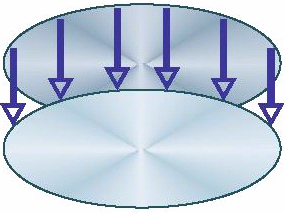 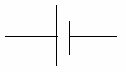 d
E
Topic 5: Electricity and magnetism5.1 – Electric fields
Potential difference – between parallel plates
A
B
[Speaker Notes: © 2006 By Timothy K. Lund]
Topic 5: Electricity and magnetism5.1 – Electric fields
Potential difference – between parallel plates
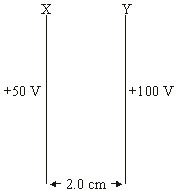 PRACTICE: Two parallel plates with plate              separation 2.0 cm are charged up to the                    potential difference shown.  Which one of                        the following shows the correct direction                         and strength of the resulting electric field?
SOLUTION:
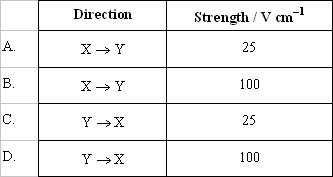 [Speaker Notes: © 2006 By Timothy K. Lund]
Topic 5: Electricity and magnetism5.1 – Electric fields
Identifying sign and nature of charge carriers in a metal 
In 1916 conclusive proof that the charge carriers in a metal are electrons (-) was obtained by Tolman and Stewart. 
Assuming the charge carriers in a conductor are free to move, if a conductor is suddenly accelerated, the electrons would “pool” at the trailing side due to inertia, and a potential difference measured by a voltmeter would be set up between the ends.
a
[Speaker Notes: © 2006 By Timothy K. Lund]
Topic 5: Electricity and magnetism5.1 – Electric fields
Drift velocity
In a metal, _____                                                               _______________                                                                       ___________, but                                                               ______________                                                                  with the atoms in                                                                   the crystalline lattice                                                                          structure of the metal.
Note that ____________________________________ ___________________________________________.
FYI
Thus, although the electrons have a very high velocity, the net result at the macroscopic level is that there is no net electron migration.
[Speaker Notes: © 2006 By Timothy K. Lund]
Topic 5: Electricity and magnetism5.1 – Electric fields
Drift velocity
If we place that                                                                 same portion of                                                              conductor under                                                                   the __________                                                                                 _____________                                                                         ___________, we                                                                         have a ______________________________________ _________________:
Note that the ______________________ in this case.
The electrons still have a high velocity, but this time the ____________________________________________.
The speed of this net migration is called the ________ _________________.
V
[Speaker Notes: © 2006 By Timothy K. Lund]
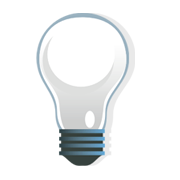 Topic 5: Electricity and magnetism5.1 – Electric fields
Drift velocity
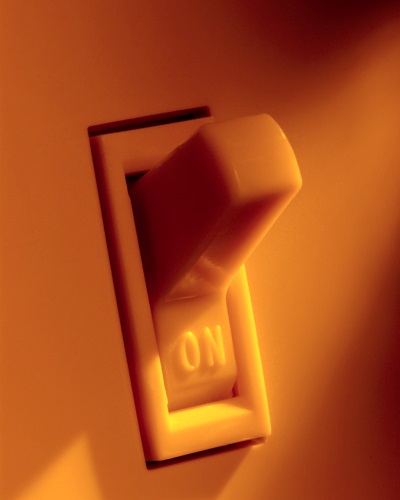 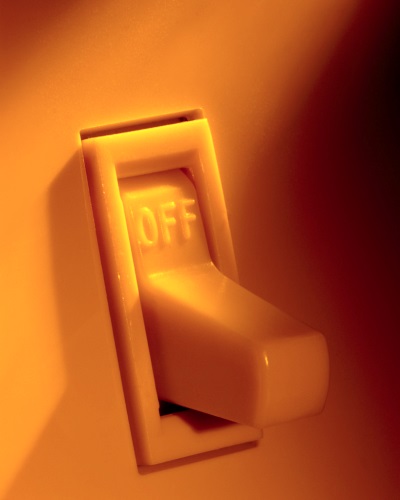 [Speaker Notes: © 2006 By Timothy K. Lund]
current vs. drift velocity
Topic 5: Electricity and magnetism5.1 – Electric fields
Drift velocity
If we know the number _________________________ __________________, known as the ______________, and the ________________________ of the conductor, and the _________________________ the _______ is
[Speaker Notes: © 2006 By Timothy K. Lund]
Topic 5: Electricity and magnetism5.1 – Electric fields
Drift velocity
vt
Q
A
v
[Speaker Notes: © 2006 By Timothy K. Lund]